7TH EAST AFRICAN HEALTH AND SCIENTIFIC CONFERENCEDar es Salaam – Tanzania       27th – 29th March 2019
Cross-analysis of teachers and students’ perceptions on the benefits of ICT integration in health sciences education in Bujumbura-BURUNDI.
.
Bazira L1, Ntakarutimana L2, Nkezabahizi F1, Niyonkuru J1, Kamikazi Y1, Butoyi SG2, Nimubona P2, Nyandwi J1. 

1 University of Burundi -  2 National Public Health Institute
Cross-analysis of teachers and students’ perceptions on the benefits of ICT integration in health sciences education in Bujumbura-BURUNDI.
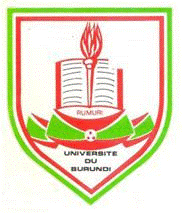 Context
    In many developping countries ICT become prevalent in the teaching of health sciences at a pace that has not left actors (students and teachers) time to prepare or train for better ownership and mastery. Today, it is interesting to know the steps taken.

The Objective of the study was to perform a cross-analysis of teachers and students' perceptions on the benefits of ICT integration in health science education in BURUNDI.
7th EAHSC 27-29 March 2019  L. Bazira
2
Cross-analysis of teachers and students’ perceptions on the benefits of ICT integration in health sciences education in Bujumbura-BURUNDI.
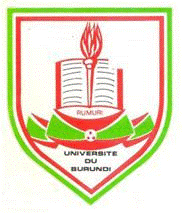 Material & Method
It was a cross-sectional descriptive study 
The population targetted included all the teachers and a random sample of students from the Bujumbura Faculty of Medicine and the National Institute of Public Health. 
   For the students, the sample was composed of15 students per class randomly selected from the student lists, respecting male / female proportionality
Data was collected through a self-administered questionnaire, and processed using the Epi-Info software
7th EAHSC 27-29 March 2019  L. Bazira
3
Cross-analysis of teachers and students’ perceptions on the benefits of ICT integration in health sciences education in Bujumbura-BURUNDI.Results
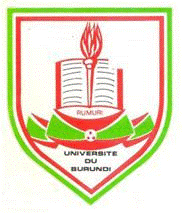 Collection of information :
Of 288 questionnaires distributed, 197 questionnaires (76%) were retrieved.
The Questionnaire retrieval  rate was at 50% for teachers and 76% for students 
The completeness of retrieved questionnaires was at rate of 100% for both teachers and students
7th EAHSC 27-29 March 2019  L. Bazira
4
Cross-analysis of teachers and students’ perceptions on the benefits of ICT integration in health sciences education in Bujumbura-BURUNDI.RESULTS
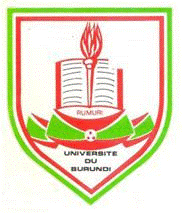 7th EAHSC 27-29 March 2019  L. Bazira
5
Cross-analysis of teachers and students’ perceptions on the benefits of ICT integration in health sciences education in Bujumbura-BURUNDI. Results (ctd 2)
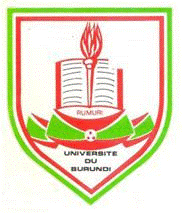 7th EAHSC 27-29 March 2019  L. Bazira
6
Cross-analysis of teachers and students’ perceptions on the benefits of ICT integration in health sciences education in Bujumbura-BURUNDI. Results (ctd 2)
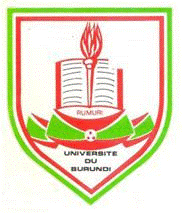 7th EAHSC 27-29 March 2019  L. Bazira
7
Cross-analysis of teachers and students’ perceptions on the benefits of ICT integration in health sciences education in Bujumbura-BURUNDI. Results (ctd 2)
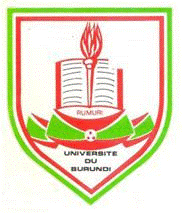 7th EAHSC 27-29 March 2019  L. Bazira
8
Cross-analysis of teachers and students’ perceptions on the benefits of ICT integration in health sciences education in Bujumbura-BURUNDI.
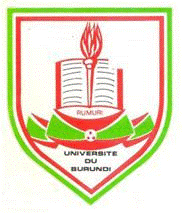 Discussion
Among 197 respondents, 
   only 56% have a laptop and 
   the number of students does not exceed 46%
7th EAHSC 27-29 March 2019  L. Bazira
9
Cross-analysis of teachers and students’ perceptions on the benefits of ICT integration in health sciences education in Bujumbura-BURUNDI.
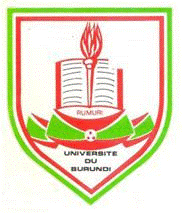 Discussion
 Among the underlined major contributions of ICT in education, the opinion of teachers and students overlaps on four points : 
Richest lesson content (96%) 
Faster transmission of knowledge (91%) 
Greater motivation of students (90%)
Possibility to do more application exercises (90%).
7th EAHSC 27-29 March 2019  L. Bazira
10
Cross-analysis of teachers and students’ perceptions on the benefits of ICT integration in health sciences education in Bujumbura-BURUNDI.
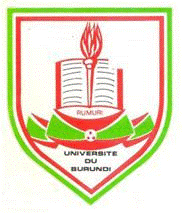 Discussion
 Two weak points were noted by both teachers and students: 
Increased passivity of students (43%) 
Flood risk through uncontrolled information (16%)
7th EAHSC 27-29 March 2019  L. Bazira
11
Cross-analysis of teachers and students’ perceptions on the benefits of ICT integration in health sciences education in Bujumbura-BURUNDI.
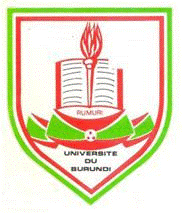 Discussion
   Among the obstacles to the rapid development of ICTs in education, the opinion of teachers and students is essentially divided into four points: 
Instability of the power supply 
Insufficient equipment and maintenance 
Low and expensive connectivity 
High cost of ICT equipment
7th EAHSC 27-29 March 2019  L. Bazira
12
Cross-analysis of teachers and students’ perceptions on the benefits of ICT integration in health sciences education in Bujumbura-BURUNDI.
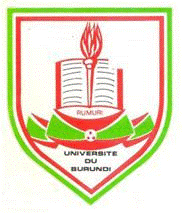 Conclusion & Recommendation
A wide range of tools and ICT-based education methods are available worldwide. 
They are poorly exploited in Burundi while the opportunities for their use are present in teaching.
There is a need for increased awareness and implementation of strategies to use ICTs in learning process.
7th EAHSC 27-29 March 2019  L. Bazira
13
Cross-analysis of teachers and students’ perceptions on the benefits of ICT integration in health sciences education in Bujumbura-BURUNDI.
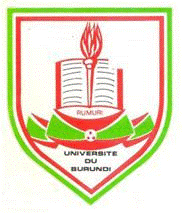 References
Robert PICARD et Hélène SERVEILLE
      Technologies et connaissances en santé. Rapport 2013. Ministère de l’Économie et des Finances, MINISTÈRE DU REDRESSEMENT PRODUCTIF. République Française.
2.   Thierry Karsenti1 et Bernard Charlin
Analyse des impacts des technologies de l’information et de la communication
sur l’enseignement et la pratique de la médecine.
Pédagogie Médicale 2010; 11 (2): 127–141  DOI: 10.1051/pmed/2010012
3.   Mireille Pochon
       L’enseignement médecine à l’ère du numérique : Le développement des TIC au sein de la médiathèque de la Faculté de Médecine de Lausanne. Genève EID 2000 ; -67, 17 p : ill. ; 30cm
4.   Guennoun, B. & Benjelloun, N. (2016). 
Regards des étudiants sur l’intégration des TIC dans l’enseignement supérieur
scientifique.  Revue internationale des technologies en pédagogie universitaire, 13(1), 64–94.
7th EAHSC 27-29 March 2019  L. Bazira
14
Cross-analysis of teachers and students’ perceptions on the benefits of ICT integration in health sciences education in Bujumbura-BURUNDI.
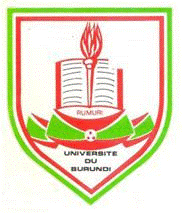 AKNOWLEDGEMENT
   To the Professors and the students of the Faculty of Medicine of Bujumbura and of The National Public Health Institute who, kindly, accepted to  participate to this study.
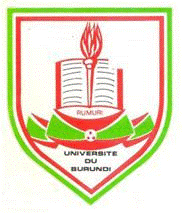 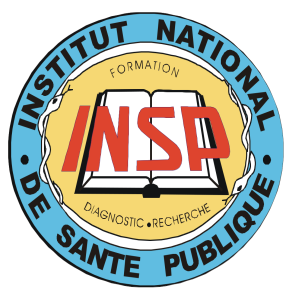 7th EAHSC 27-29 March 2019  L. Bazira
15